Introduction
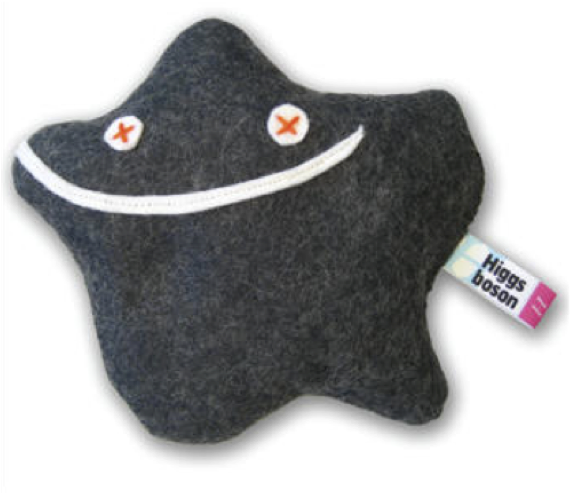 Ricardo Gonçalo (RHUL) 
Higgs Weekly Meeting – 11 May 2012
News! News! News!
Peak <evts>/bunch crossing: 20 – 26
Peak stable lumi: 5x1033cm-2s-1
Lumi with stable beams: 1.2fb-1
≈ 0.27 fb-1 collected last week
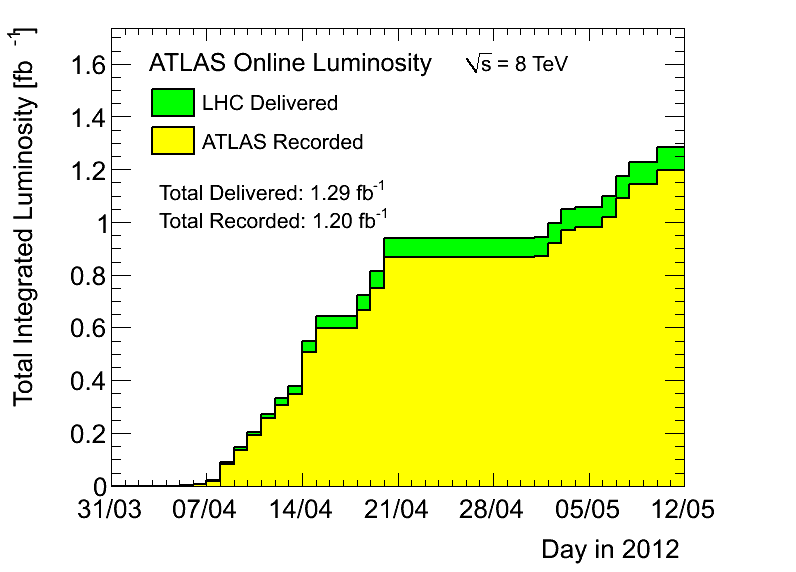 Ricardo Goncalo
HSG5 weekly meeting - 3/5/2012
2
News! News! News!
H->bb paper almost ready for second circulation
https://cdsweb.cern.ch/record/1440266

Current version in CDS for last comments by EB
https://cdsweb.cern.ch/record/1439564?ln=en

Due to SVN problems, moved to: 
	atlasusr/jgoncalo/ATL_COM_PHYS_2011_1648
 
Would be good to answer all comments today

What next:
Second circulation
1 week of comments by collaboration and management
Second reading
Send to journal
More comments…
Publication!
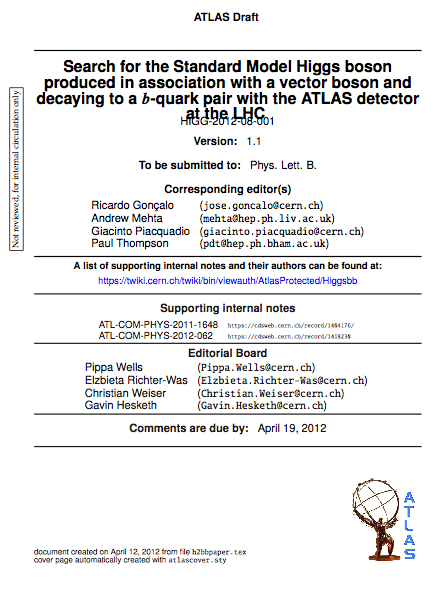 Ricardo Goncalo
HSG5 weekly meeting - 3/5/2012
3
News! News! News!
HSG5 Contact people with the Jets group of the LHC Higgs XS WG:
Paolo Francavilla and David Lopez Mateos

Identified issues to discuss at meeting on Monday:
Uncertainty from jet counting/binning/veto 
Existing methods by Frank Tackmann and Gavin Salam
Impact of PS tune on this uncertainty
MC description of low-ΔR(jj) region
Impact of PS on jet substructure 
See Ben Cooper’s slides  in today's SM meeting:  https://indico.cern.ch/conferenceDisplay.py?confId=153420 
Top+Njets: ttjj and ttbb are main ttH backgrounds
Interference between Wb and single top
Modelling of Higgs hadronic decay

Giacinto Piacquadio will be involved from the WH/ZH theory side
Chris Potter contact person for ttH theory contact
Ricardo Goncalo
HSG5 weekly meeting - 3/5/2012
4
Workshop?
Doodle sent around today
Mon-Tue or Thu-Fri
Dates in June – beginning of July at CERN
Dates in late July in Edinburgh (thanks!)
http://doodle.com/bwg3akk5bxehf867
Ricardo Goncalo
HSG5 weekly meeting - 3/5/2012
5
Bonus slides
Ricardo Goncalo
HSG5 weekly meeting - 3/5/2012
6